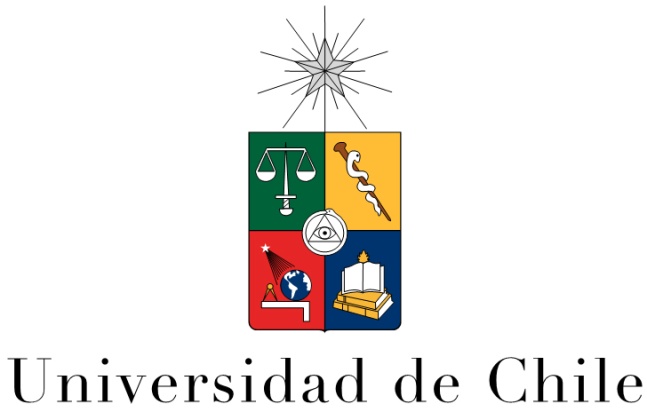 Programa Académico de Bachillerato
ECONOMÍAClase 19:Demanda y Oferta Agregada- Parte 2
Profesores:                                                              Christian Belmar (C), Manuel Aguilar, Natalia Bernal, José Cárdenas, Javier Diaz, Francisco Leiva, Boris Pasten e Ignacio Silva
Agenda
La oferta y demanda agregada al largo Plazo
Oferta Agregada
Múltiples factores pueden alterar el equilibrio de largo plazo.
Por ejemplo el aumento de la población dada una migración, tendrá efectos sobre el desempleo.
Aumentos en la productividad, tendrá efectos en la que cantidad de producto.
Descubrimiento de nuevos yacimientos de recursos naturales (equivalente a aumentar la cantidad de factores), tiene efectos sobre el producto.
Conocimientos tecnológicos, mejorar la productividad, es decir, la cantidad de producto a realizar con la cantidad de factores.
3
In the long run,
technological
progress shifts
long-run aggregate
supply . . .
Y
Y
Y
1980
1990
2000
Oferta Agregada
Gráficamente…
Long-run
aggregate
supply,
LRAS
LRAS
LRAS
1980
1990
2000
Price
Level
Quantity of
0
Output
4
Copyright © 2004  South-Western
Oferta Agregada
Sin embargo, a pesar de que en el largo plazo no existe relación entre nivel de precios y producto (PIB) esto no es así en el corto plazo.
En primer lugar si nos encontramos en un “cortísimo” plazo, o en un momento determinado del tiempo, tenemos que los precios serán rígidos, por lo que la oferta agregada es horizontal en un nivel de precios.
Así el nivel de producto es determinado por la demanda agregada… ¡Keynes!
5
Oferta Agregada
Gráficamente…
Price
Level
John M. Keynes
Aggregate
P*
supply
Quantity of
0
Output
6
Copyright © 2004  South-Western
Aggregate
demand
Oferta Agregada
Gráficamente…
Price
Level
John M. Keynes
Aggregate
P*
supply
Quantity of
0
Equilibrium
Output
output
7
Copyright © 2004  South-Western
Aggregate
supply
Oferta Agregada
Gráficamente…
Price
Level
Quantity of
0
Output
8
Copyright © 2004  South-Western
Oferta Agregada
Como se ha visto, la oferta agregada esta directamente relacionada con el empleo/desempleo, por lo cual, más adelante veremos modelos de mercado laboral para poder encontrar la Oferta Agregada.
9
Oferta Agregada
Cambios en los factores productivos pueden explicar expansiones en la OACP, aunque no es la única razón. Las razones más típicas de expansión en la oferta agregada son las siguientes:
Trabajo: disminución en la tasa natural de desempleo.
Capital: aumento en la cantidad de capital, aumentando la productividad.
Aumento de los recursos naturales: ídem.
Tecnología: a más tecnología mayor productividad.
Nivel esperado de precios: una baja en el nivel esperado de precios.
10
Aggregate
Aggregate
supply 1
supply 2
Oferta Agregada
Gráficamente…
Price
Level
Quantity of
0
Output
11
Copyright © 2004  South-Western
Aggregate
supply
Aggregate
demand
Oferta Agregada
Gráficamente…
Price
Level
Equilibrium
price level
Quantity of
0
Equilibrium
Output
output
12
Copyright © 2004  South-Western
Oferta Agregada
Veamos una aplicación…
Una reducción en la demanda agregada, en el corto plazo se disminuye el producto, pero a largo plazo retorna a su nivel de tasa natural. Comente.
13
Y
Oferta Agregada
Primero supongamos que el nivel de equilibrio actual (cruce entre DA y OA de corto plazo) es en un punto consistente con el largo plazo, es decir…
Price
Long-run
Level
aggregate
Short-run aggregate
supply
supply,
AS
A
P
Aggregate
demand,
AD
14
Quantity of
0
Output
Copyright © 2004  South-Western
Copyright © 2004  South-Western
Oferta Agregada
Así, tenemos que el comente es verdadero, “un descenso en la DA que podría deberse a una oleada de pesimismo en la economía, se representa por medio de un desplazamiento de la curva de DA hacia la izquierda.”

“Con el paso del tiempo, a medida de que se ajustan las percepciones, los salarios y los precios, la curva de OA a corto plazo se desplaza a la derecha.”
15
2. . . . causes output to fall in the short run . . .
1. A decrease in
aggregate demand . . .
Y
Oferta Agregada
Gráficamente…
Price
Long-run
Level
aggregate
Short-run aggregate
supply
supply,
AS
A
P
B
P2
Aggregate
demand,
AD
AD2
Quantity of
0
Y2
Output
16
Copyright © 2004  South-Western
Copyright © 2004  South-Western
Oferta Agregada
Así, tenemos que el comente es verdadero, “un descenso en la DA que podría deberse a una oleada de pesimismo en la economía, se representa por medio de un desplazamiento de la curva de DA hacia la izquierda.”

“Con el paso del tiempo, a medida de que se ajustan las percepciones, los salarios y los precios, la curva de OA a corto plazo se desplaza a la derecha.”
17
Oferta Agregada
Así, tenemos que el comente es verdadero, “un descenso en la DA que podría deberse a una oleada de pesimismo en la economía, se representa por medio de un desplazamiento de la curva de DA hacia la izquierda.”

“Con el paso del tiempo, a medida de que se ajustan las percepciones, los salarios y los precios, la curva de OA a corto plazo se desplaza a la derecha.”
A un menor nivel de precios, el salario real es mayor (su salario nominal puede comprar más), por lo tanto ofrecerán más trabajo, implicando una mayor contratación lo que permite producir más, es decir, una expansión de la OA.
18
2. . . . causes output to fall in the short run . . .
3. . . . but over
time, the short-run
aggregate-supply
curve shifts . . .
1. A decrease in
aggregate demand . . .
Y
4. . . . and output returns
to its natural rate.
Oferta Agregada
Gráficamente…
Price
Long-run
Level
aggregate
Short-run aggregate
supply
supply,
AS
AS2
A
P
B
P2
P3
C
Aggregate
demand,
AD
AD2
Quantity of
0
Y2
Output
19
Copyright © 2004  South-Western
Copyright © 2004  South-Western
Efectos de la P. Monetaria y Fiscal en la DA
El Gobierno puede realizar política fiscal expansiva (contractiva), es decir, aumentar (reducir) el Gasto Fiscal (G), o reducir (aumentar) los impuestos (T).
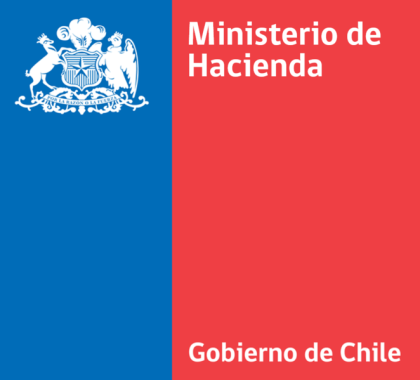 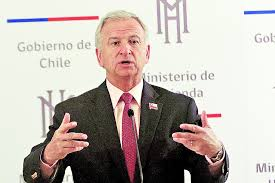 Felipe Larrain
Ministro de Hacienda
20
Efectos de la P. Monetaria y Fiscal en la DA
Supongamos, por simplicidad, una economía cerrada. El PIB se determinaría:


Supongamos que el consumo tiene una parte autónoma y una parte que depende de la renta, así:
21
Efectos de Política Fiscal en el equilibrio
Equilibrio DA-OA de largo plazo:
Supongamos que nos encontramos en un nivel de equilibrio de OA-DA el cual es consistente con el largo plazo…

Es decir, será cierto lo siguiente:

Lo que implica que el nivel de producto (PIB) será el potencial, y en el equilibrio del mercado laboral nos encontraremos a un nivel de desempleo consistente con el largo plazo, es decir, la tasa natural de desempleo.
22
Efectos de Política Fiscal en el equilibrio
Equilibrio DA-OA de largo plazo:
Bajo este contexto, si se realiza Política Fiscal Expansiva, aumentando el Gasto Fiscal (Δ+G) ⇒ una expansión de la DA.
23
Efectos de Política Fiscal en el equilibrio
Equilibrio DA-OA de largo plazo:
Bajo este contexto, si se realiza Política Fiscal Expansiva, aumentando el Gasto Fiscal (Δ+G) ⇒ una expansión de la DA.

Al mismo nivel de precios, el PIB de la economía aumenta sobre el potencial, lo que hace que desempleo disminuya a un nivel bajo su nivel de tasa natural.
24
Efectos de Política Fiscal en el equilibrio
Equilibrio DA-OA de largo plazo:
La mayor demanda hará subir los precios, lo que implicará una disminución en los componentes del PIB y por ende un menos producto.

En el mercado laboral, se observa que al subir el nivel de precios , las firmas querrán contratar menos porque los mayores precios, hará que los trabajadores exigirán mayores salarios, por lo que aumentará un poco el desempleo, pero sigue siendo menor al nivel de tasa natural.
25
Efectos de Política Fiscal en el equilibrio
Equilibrio DA-OA de largo plazo:
Un nivel de desempleo menor al de tasa natural mejora las condiciones de negociación por parte de los trabajadores.

Adicionalmente, los mayores precios, hacen aumentar las expectativas sobre los precios, es decir, se piensa que el salario real será menor, por ende se pedirá más salarios, las firmas para poder mantener su margen compensarán subiendo aun más los precios y contratando menos…
26
Efectos de Política Fiscal en el equilibrio
Equilibrio DA-OA de largo plazo:
Esto provoca una contracción sobre la OA de corto plazo, una subida de la ecuación de precios y una expansión de la ecuación de salarios…

Tal como muestra la figura…

Es decir, se disminuye un poco más el producto y aumenta un poco más el desempleo…
27
Efectos de Política Fiscal en el equilibrio
Equilibrio DA-OA de largo plazo:
Este ultimo paso, es decir, el ajuste de expectativas de alza de precios (aumento de expectativas de los trabajadores) y alza de precios de las firmas, y por ende, contracción de la OA de corto plazo, ocurre las veces que sean necesarias hasta que finalmente los mercados llegan a un equilibrio consistente de largo plazo…
28
Efectos de Política Fiscal en el equilibrio
Equilibrio DA-OA de largo plazo:
Este ultimo paso, es decir, el ajuste de expectativas de alza de precios (aumento de expectativas de los trabajadores) y alza de precios de las firmas, y por ende, contracción de la OA de corto plazo, ocurre las veces que sean necesarias hasta que finalmente los mercados llegan a un equilibrio consistente de largo plazo…

Entonces…
29
Efectos de Política Fiscal en el equilibrio
Equilibrio DA-OA de largo plazo:
Por lo tanto a largo plazo podemos observar que:

El PIB no cambia, y se mantiene constante a su nivel potencial.

El desempleo no cambia y se mantiene constante a su nivel de tasa natural.

El nivel de precios de la economía aumenta.
30